智慧金融量化分析 (Artificial Intelligence in Finance and Quantitative Analysis)
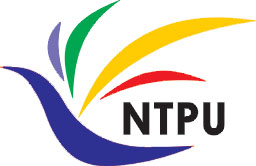 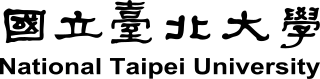 數據驅動財務金融 (Data-Driven Finance)
1101AIFQA06
MBA, IM, NTPU (M6132) (Fall 2021) Tue 2, 3, 4 (9:10-12:00) (8F40)
戴敏育 副教授
Min-Yuh Day, Ph.D, Associate Professor
國立臺北大學 資訊管理研究所
Institute of Information Management, National Taipei University
https://web.ntpu.edu.tw/~myday
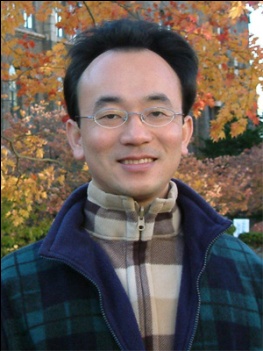 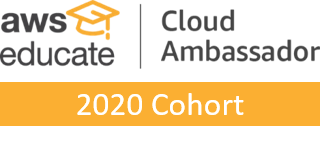 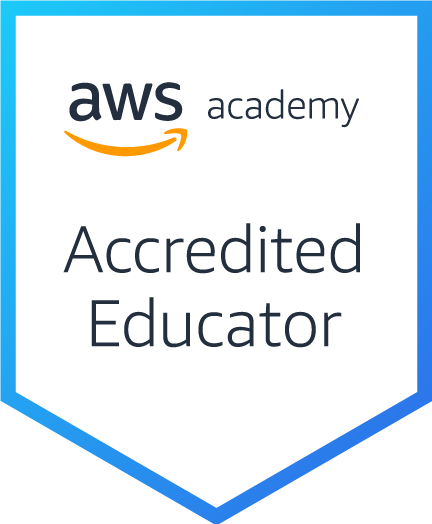 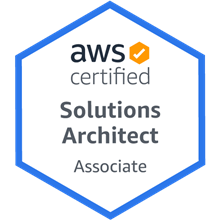 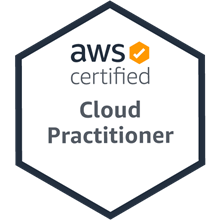 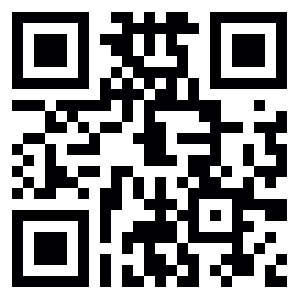 1
2021-11-09
課程大綱 (Syllabus)
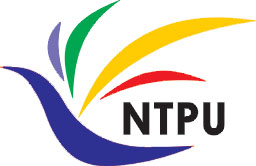 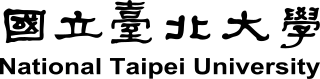 週次 (Week)    日期 (Date)    內容 (Subject/Topics)
1   2021/09/28   智慧金融量化分析概論                                           (Introduction to Artificial Intelligence in Finance and Quantitative Analysis)
2   2021/10/05   AI 金融科技: 金融服務創新應用                               (AI in FinTech: Financial Services Innovation and Application)
3   2021/10/12   投資心理學與行為財務學                               (Investing Psychology and Behavioral Finance)
4   2021/10/19   財務金融事件研究法 (Event Studies in Finance)
5   2021/10/26   智慧金融量化分析個案研究 I                               (Case Study on AI in Finance and Quantitative Analysis I)
6   2021/11/02   財務金融理論 (Finance Theory)
2
課程大綱 (Syllabus)
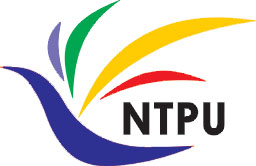 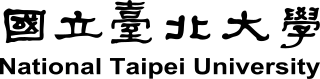 週次 (Week)    日期 (Date)    內容 (Subject/Topics)
7   2021/11/09   數據驅動財務金融 (Data-Driven Finance)
8   2021/11/16   期中報告 (Midterm Project Report)
9   2021/11/23   金融計量經濟學 (Financial Econometrics)
10   2021/11/30   人工智慧優先金融 (AI-First Finance)
11   2021/12/07   智慧金融量化分析產業實務                                 (Industry Practices of AI in Finance and Quantitative Analysis )
12   2021/12/14   智慧金融量化分析個案研究 II                                 (Case Study on AI in Finance and Quantitative Analysis II)
3
課程大綱 (Syllabus)
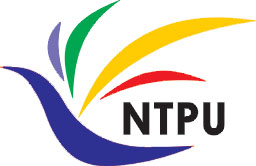 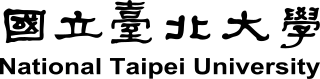 週次 (Week)    日期 (Date)    內容 (Subject/Topics)
13   2021/12/21   財務金融深度學習(Deep Learning in Finance);                                 財務金融強化學習 (Reinforcement Learning in Finance)
14   2021/12/28   演算法交易 (Algorithmic Trading);                                 風險管理 (Risk Management);                                 交易機器人與基於事件的回測                                 (Trading Bot and Event-Based Backtesting)
15   2022/01/04   期末報告 I (Final Project Report I)
16   2022/01/11   期末報告 II (Final Project Report II)
17   2022/01/18   學生自主學習 (Self-learning)
18   2022/01/25   學生自主學習 (Self-learning)
4
Data-Driven Finance
5
Data-Driven Finance
Scientific Method
Financial Econometrics and Regression
Data Availability
Normative Theories Revisited
Debunking Central Assumptions in Finance
6
Source: Yves Hilpisch (2020), Artificial Intelligence in Finance: A Python-Based Guide, O’Reilly Media.
Data-driven finance
Financial context (theory, model, application) that is primarily driven by and based on insights gained from data.
7
Source: Yves Hilpisch (2020), Artificial Intelligence in Finance: A Python-Based Guide, O’Reilly Media.
Data-driven finance Robin Wigglesworth (2019)
Nowadays, analysts sift through non-traditional information such as satellite imagery and credit card data, or use artificial intelligence techniques such as machine learning and natural language processing to glean fresh insights from traditional sources such as economic data and earnings-call transcripts.
8
Source: Yves Hilpisch (2020), Artificial Intelligence in Finance: A Python-Based Guide, O’Reilly Media.
Scientific Method
Generally accepted principles that should guide scientific effort
The scientific method is an empirical method of acquiring knowledge that has characterized the development of science
It involves careful observation, applying rigorous skepticism about what is observed, given that cognitive assumptions can distort how one interprets the observation.
9
Source: Yves Hilpisch (2020), Artificial Intelligence in Finance: A Python-Based Guide, O’Reilly Media.
Scientific Method
It involves formulating hypotheses, via induction, based on such observations; experimental and measurement-based testing of deductions drawn from the hypotheses; and refinement (or elimination) of the hypotheses based on the experimental findings
10
Source: Yves Hilpisch (2020), Artificial Intelligence in Finance: A Python-Based Guide, O’Reilly Media.
Normative Finance and Scientific Method
Normative financial theories mostly rely on assumptions and axioms in combination with deduction as the major analytical method to arrive at their central results.
Expected utility theory (EUT) assumes that agents have the same utility function no matter what state of the world unfolds and that they maximize expected utility under conditions of uncertainty.
Mean-variance portfolio (MVP) theory describes how investors should invest under conditions of uncertainty assuming that only the expected return and the expected volatility of a portfolio over one period count.
11
Source: Yves Hilpisch (2020), Artificial Intelligence in Finance: A Python-Based Guide, O’Reilly Media.
Normative Finance and Scientific Method
The capital asset pricing model (CAPM) assumes that only the nondiversifiable market risk explains the expected return and the expected volatility of a stock over one period.
Arbitrage pricing theory (APT) assumes that a number of identifiable risk factors explains the expected return and the expected volatility of a stock over time; admittedly, compared to the other theories, the formulation of APT is rather broad and allows for wide-ranging interpretations.
12
Source: Yves Hilpisch (2020), Artificial Intelligence in Finance: A Python-Based Guide, O’Reilly Media.
Financial Econometrics and Regression
[Financial] econometrics is the quantitative application of statistical and mathematical models using [financial] data to develop financial theories or test existing hypotheses in finance and to forecast future trends from historical data.
It subjects real-world [financial] data to statistical trials and then compares and contrasts the results against the [financial] theory or theories being tested.
13
Source: Yves Hilpisch (2020), Artificial Intelligence in Finance: A Python-Based Guide, O’Reilly Media.
Financial Econometrics and Regression
One of the major tools in financial econometrics is regression, in both its univariate and multivariate forms
Regression is also a central tool in statistical learning in general
14
Source: Yves Hilpisch (2020), Artificial Intelligence in Finance: A Python-Based Guide, O’Reilly Media.
Data Availability
Types of (financial) data 
Financial econometrics is driven by statistical methods, such as regression, and the availability of financial data
Theoretical and empirical financial research was mainly driven by relatively small data sets and was mostly comprised of end-of-day (EOD) data
Types of financial and other data available in ever increasing granularity, quantity, and velocity.
Quality and quantity via programmatic APIs
Finance professionals have relied on data terminals from Refinitiv or Bloomberg 
Major breakthrough in data-driven finance via programmatic APIs
15
Source: Yves Hilpisch (2020), Artificial Intelligence in Finance: A Python-Based Guide, O’Reilly Media.
Relevant types of financial data
16
Source: Yves Hilpisch (2020), Artificial Intelligence in Finance: A Python-Based Guide, O’Reilly Media.
Normative Theories Revisited
Revisits the normative theories and analyzes them based on real financial time series data
Expected Utility and Reality
Mean-Variance Portfolio Theory (MVPT)
Capital Asset Pricing Model (CAPM)
Arbitrage Pricing Theory (APT)
17
Source: Yves Hilpisch (2020), Artificial Intelligence in Finance: A Python-Based Guide, O’Reilly Media.
Normalized financial time series data
18
Source: Yves Hilpisch (2020), Artificial Intelligence in Finance: A Python-Based Guide, O’Reilly Media.
Simulated portfolio volatilities, returns, and Sharpe ratios
19
Source: Yves Hilpisch (2020), Artificial Intelligence in Finance: A Python-Based Guide, O’Reilly Media.
Expected versus realized portfolio volatilities
20
Source: Yves Hilpisch (2020), Artificial Intelligence in Finance: A Python-Based Guide, O’Reilly Media.
Expected versus realized portfolio returns
21
Source: Yves Hilpisch (2020), Artificial Intelligence in Finance: A Python-Based Guide, O’Reilly Media.
Expected versus realized portfolio Sharpe ratios
22
Source: Yves Hilpisch (2020), Artificial Intelligence in Finance: A Python-Based Guide, O’Reilly Media.
CAPM-predicted versus realized stock returns for a single stock
23
Source: Yves Hilpisch (2020), Artificial Intelligence in Finance: A Python-Based Guide, O’Reilly Media.
Average CAPM-predicted versus average realized stock returns for multiple stocks
24
Source: Yves Hilpisch (2020), Artificial Intelligence in Finance: A Python-Based Guide, O’Reilly Media.
Arbitrage Pricing Theory (APT)Relevant types of financial data
factors = pd.read_csv('http://hilpisch.com/aiif_eikon_eod_factors.csv’,                       index_col=0, parse_dates=True)
25
Source: Yves Hilpisch (2020), Artificial Intelligence in Finance: A Python-Based Guide, O’Reilly Media.
APT-predicted versus realized stock returns for a stock
26
Source: Yves Hilpisch (2020), Artificial Intelligence in Finance: A Python-Based Guide, O’Reilly Media.
Average APT-predicted versus average realized stock returns for multiple stocks
27
Source: Yves Hilpisch (2020), Artificial Intelligence in Finance: A Python-Based Guide, O’Reilly Media.
Normalized factors time series data
28
Source: Yves Hilpisch (2020), Artificial Intelligence in Finance: A Python-Based Guide, O’Reilly Media.
APT-predicted returns based on typical factors compared to realized returns
29
Source: Yves Hilpisch (2020), Artificial Intelligence in Finance: A Python-Based Guide, O’Reilly Media.
APT-predicted performance and real performance over time (gross)
30
Source: Yves Hilpisch (2020), Artificial Intelligence in Finance: A Python-Based Guide, O’Reilly Media.
Debunking Central Assumptions in Finance
Debunks two of the most commonly found assumptions in financial models and theories
Normality of returns
Linear relationships
31
Source: Yves Hilpisch (2020), Artificial Intelligence in Finance: A Python-Based Guide, O’Reilly Media.
Standard normally distributed random numbers
32
Source: Yves Hilpisch (2020), Artificial Intelligence in Finance: A Python-Based Guide, O’Reilly Media.
Distribution with first and second moment of 0.0 and 1.0, respectively
33
Source: Yves Hilpisch (2020), Artificial Intelligence in Finance: A Python-Based Guide, O’Reilly Media.
Histogram and PDF for standard normally distributed numbers
34
Source: Yves Hilpisch (2020), Artificial Intelligence in Finance: A Python-Based Guide, O’Reilly Media.
Histogram and normal PDF for discrete numbers
35
Source: Yves Hilpisch (2020), Artificial Intelligence in Finance: A Python-Based Guide, O’Reilly Media.
Q-Q plot for standard normally distributed numbers
36
Source: Yves Hilpisch (2020), Artificial Intelligence in Finance: A Python-Based Guide, O’Reilly Media.
Q-Q plot for discrete numbers
37
Source: Yves Hilpisch (2020), Artificial Intelligence in Finance: A Python-Based Guide, O’Reilly Media.
Frequency distribution and normal PDF for S&P 500 log returns
38
Source: Yves Hilpisch (2020), Artificial Intelligence in Finance: A Python-Based Guide, O’Reilly Media.
Q-Q for S&P 500 log returns
39
Source: Yves Hilpisch (2020), Artificial Intelligence in Finance: A Python-Based Guide, O’Reilly Media.
Expected CAPM return versus beta (including linear regression)
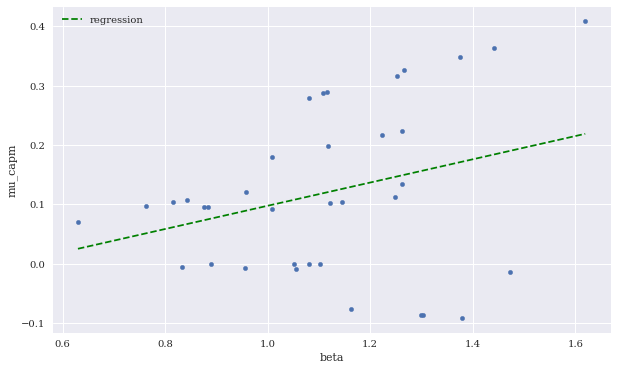 40
Source: Yves Hilpisch (2020), Artificial Intelligence in Finance: A Python-Based Guide, O’Reilly Media.
Expected CAPM return versus beta (including linear regression)
41
Source: Yves Hilpisch (2020), Artificial Intelligence in Finance: A Python-Based Guide, O’Reilly Media.
Theory-First to Data-Driven Finance
Finance used to be characterized by normative theories based on simplified mathematical models of the financial markets, relying on assumptions such as normality of returns and linear relationships. 
The almost universal and comprehensive availability of (financial) data has led to a shift in focus from a theory-first approach to data-driven finance. 
Several examples based on real financial data illustrate that many popular financial models and theories cannot survive a confrontation with financial market realities. 
Although elegant, they might be too simplistic to capture the complexities, changing nature, and nonlinearities of financial markets.
42
Source: Yves Hilpisch (2020), Artificial Intelligence in Finance: A Python-Based Guide, O’Reilly Media.
The Quant Finance PyData Stack
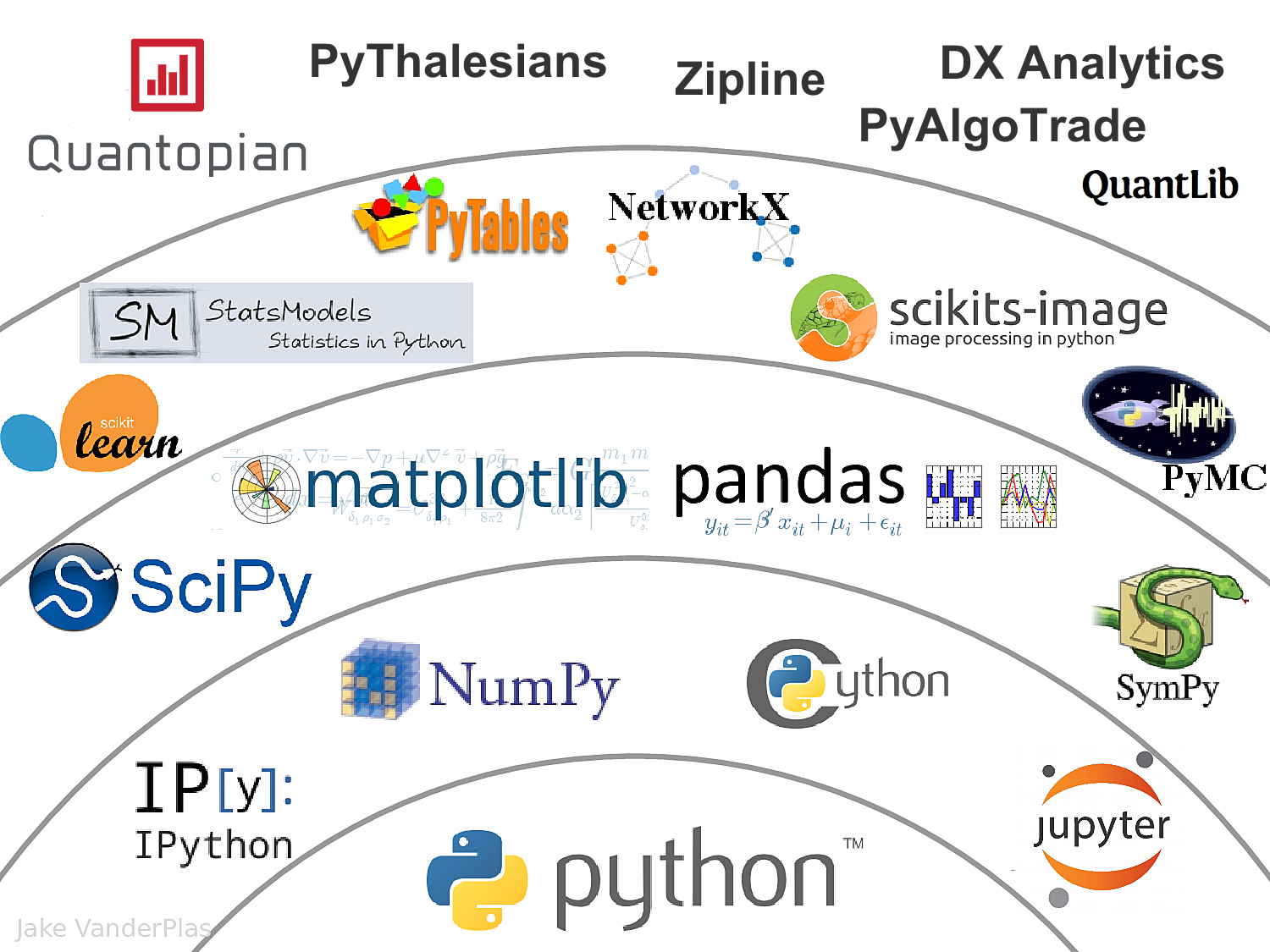 43
Source: http://nbviewer.jupyter.org/format/slides/github/quantopian/pyfolio/blob/master/pyfolio/examples/overview_slides.ipynb#/5
Yves Hilpisch (2020), Artificial Intelligence in Finance: A Python-Based Guide, O’Reilly
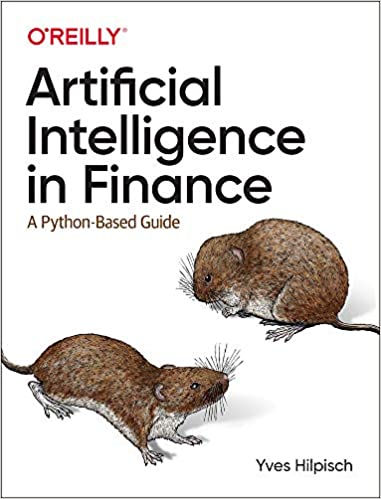 44
Source: https://www.amazon.com/Artificial-Intelligence-Finance-Python-Based-Guide/dp/1492055433
Yves Hilpisch (2020), Artificial Intelligence in Finance: A Python-Based Guide, O’Reilly
https://github.com/yhilpisch/aiif
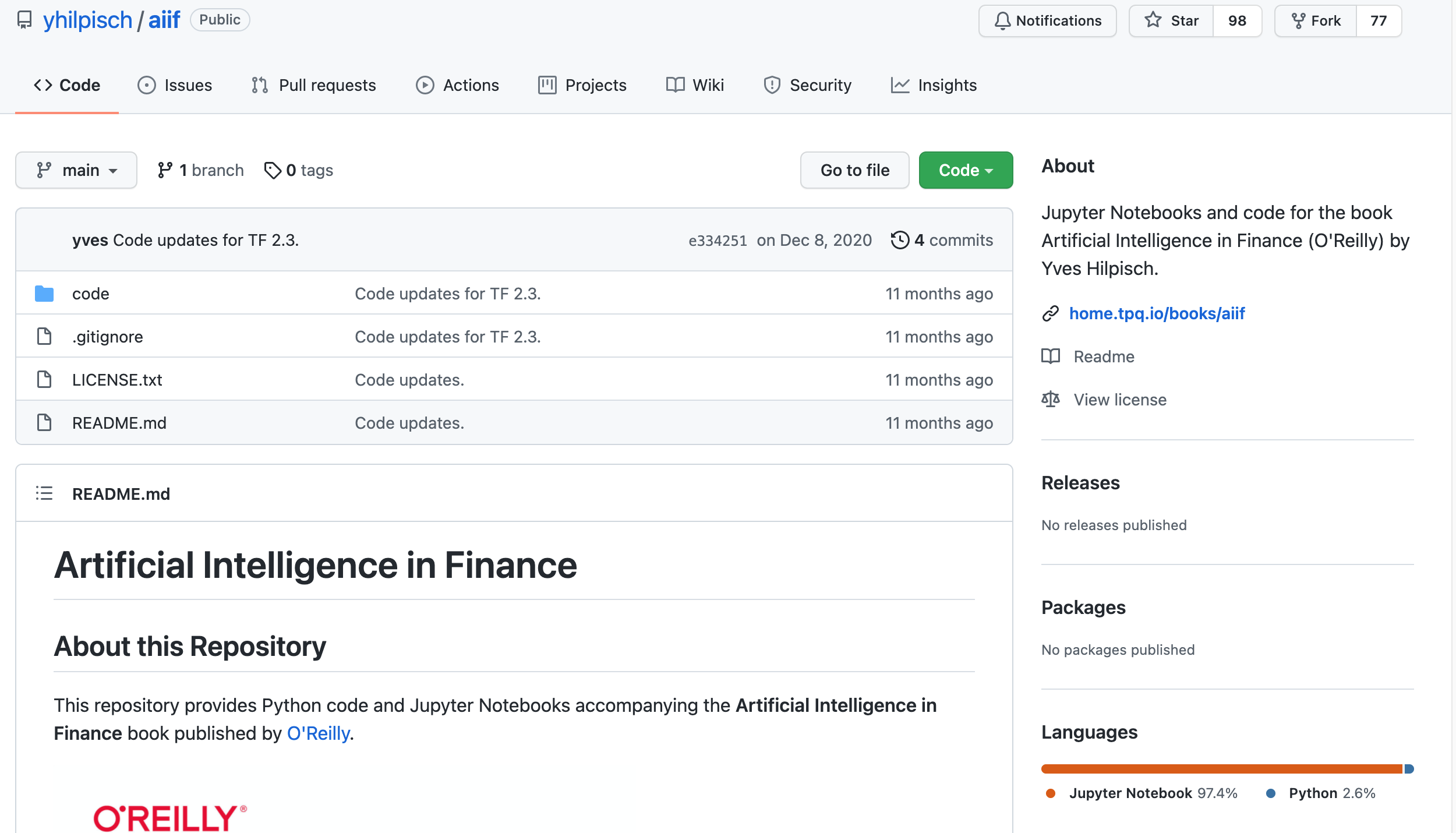 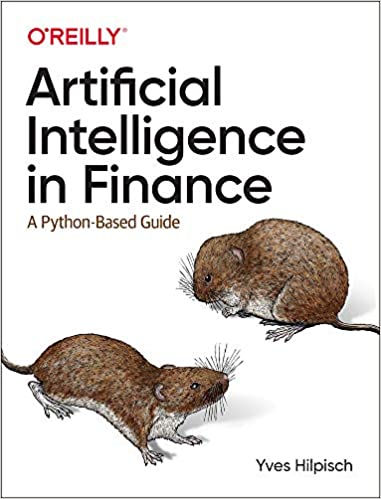 45
Source: https://github.com/yhilpisch/aiif
Yves Hilpisch (2020), Artificial Intelligence in Finance: A Python-Based Guide, O’Reilly
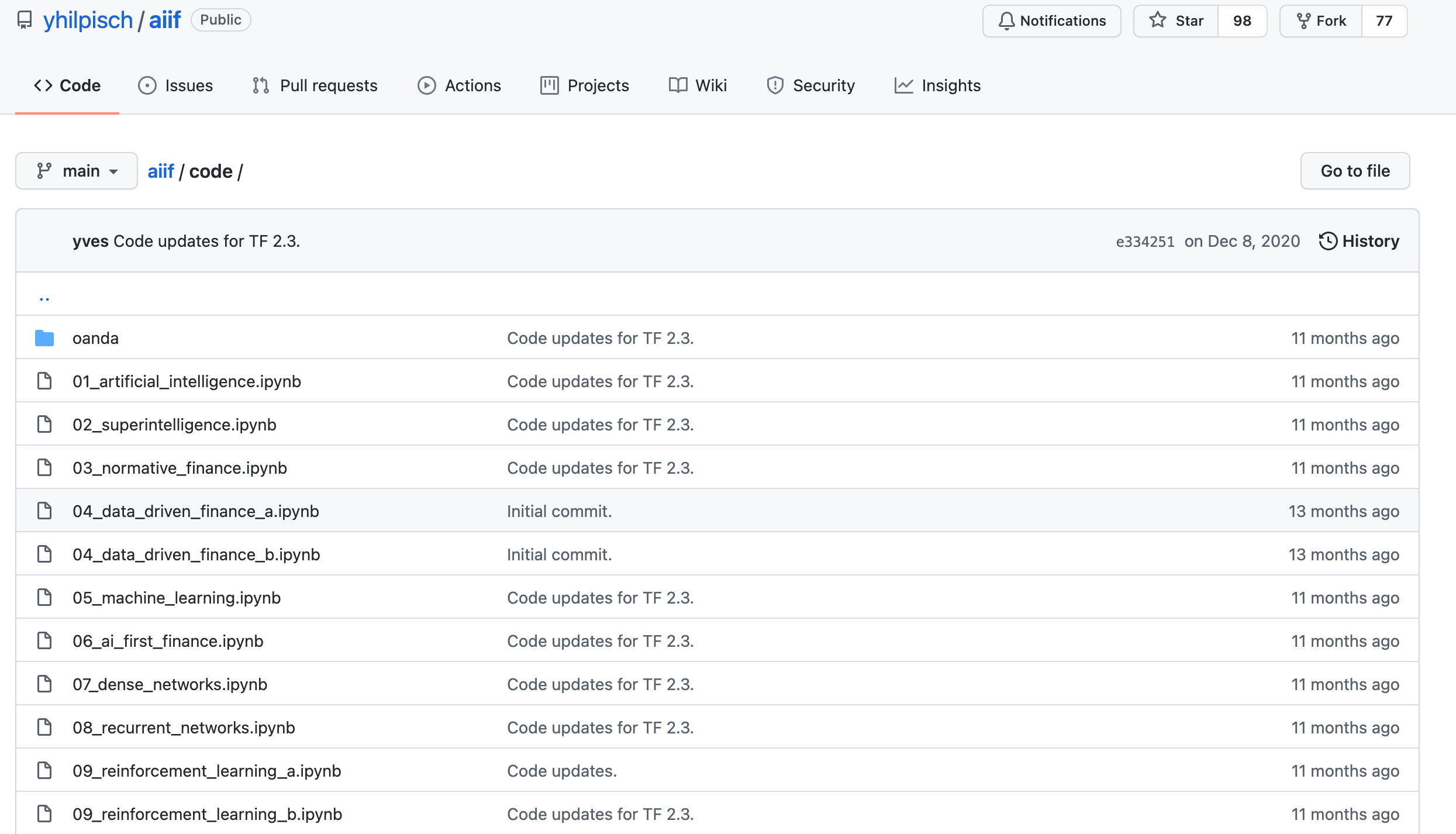 https://github.com/yhilpisch/aiif/tree/main/code
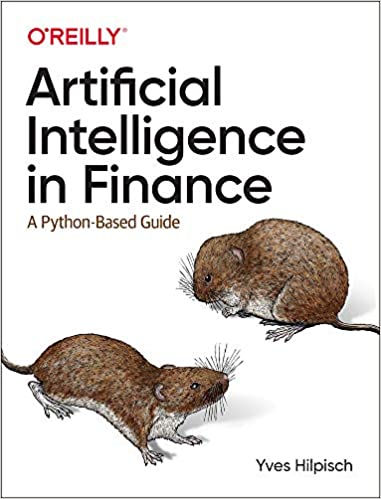 46
Source: https://github.com/yhilpisch/aiif/tree/main/code
Python in Google Colab (Python101)
https://colab.research.google.com/drive/1FEG6DnGvwfUbeo4zJ1zTunjMqf2RkCrT
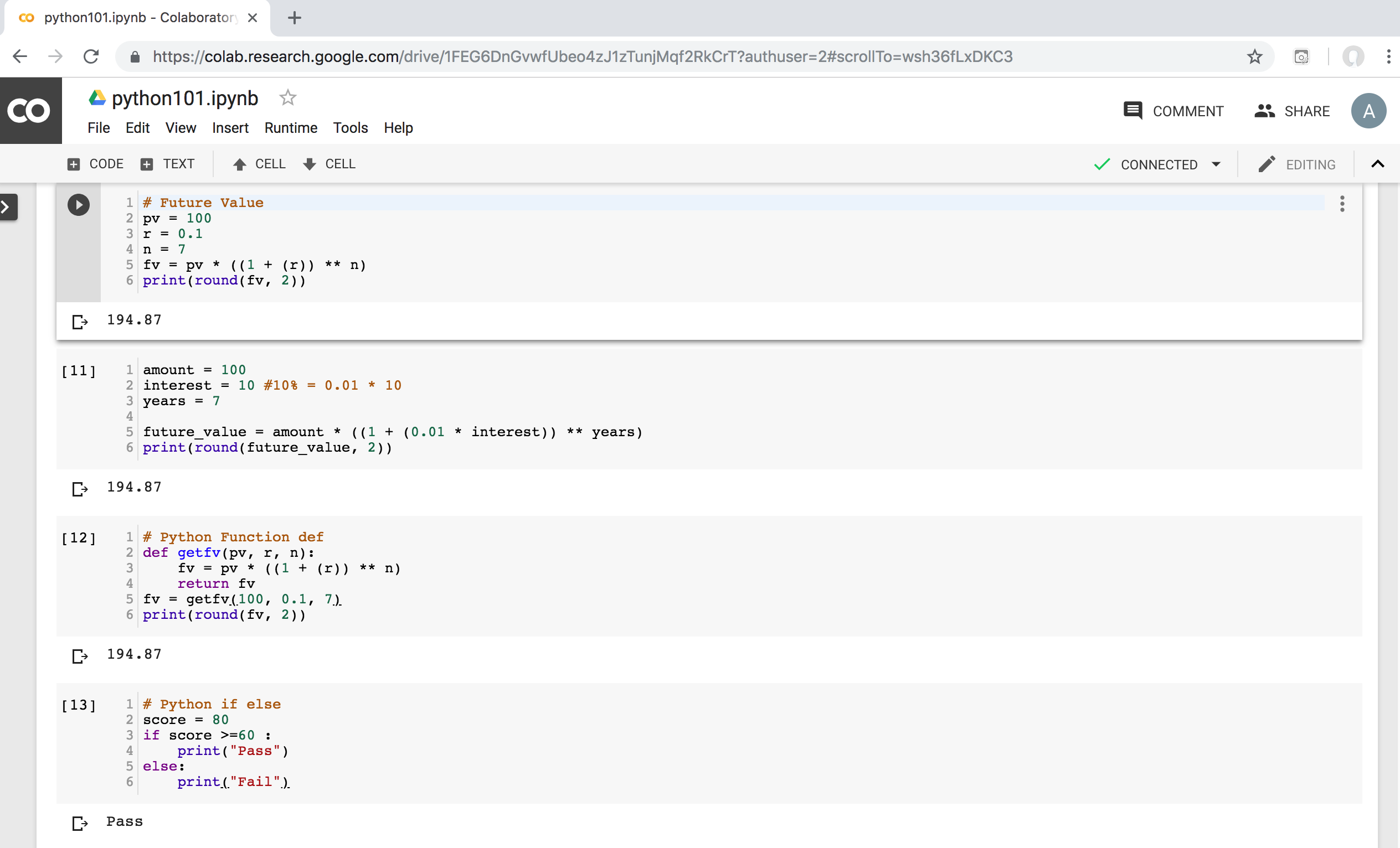 https://tinyurl.com/aintpupython101
47
Python in Google Colab (Python101)
https://colab.research.google.com/drive/1FEG6DnGvwfUbeo4zJ1zTunjMqf2RkCrT
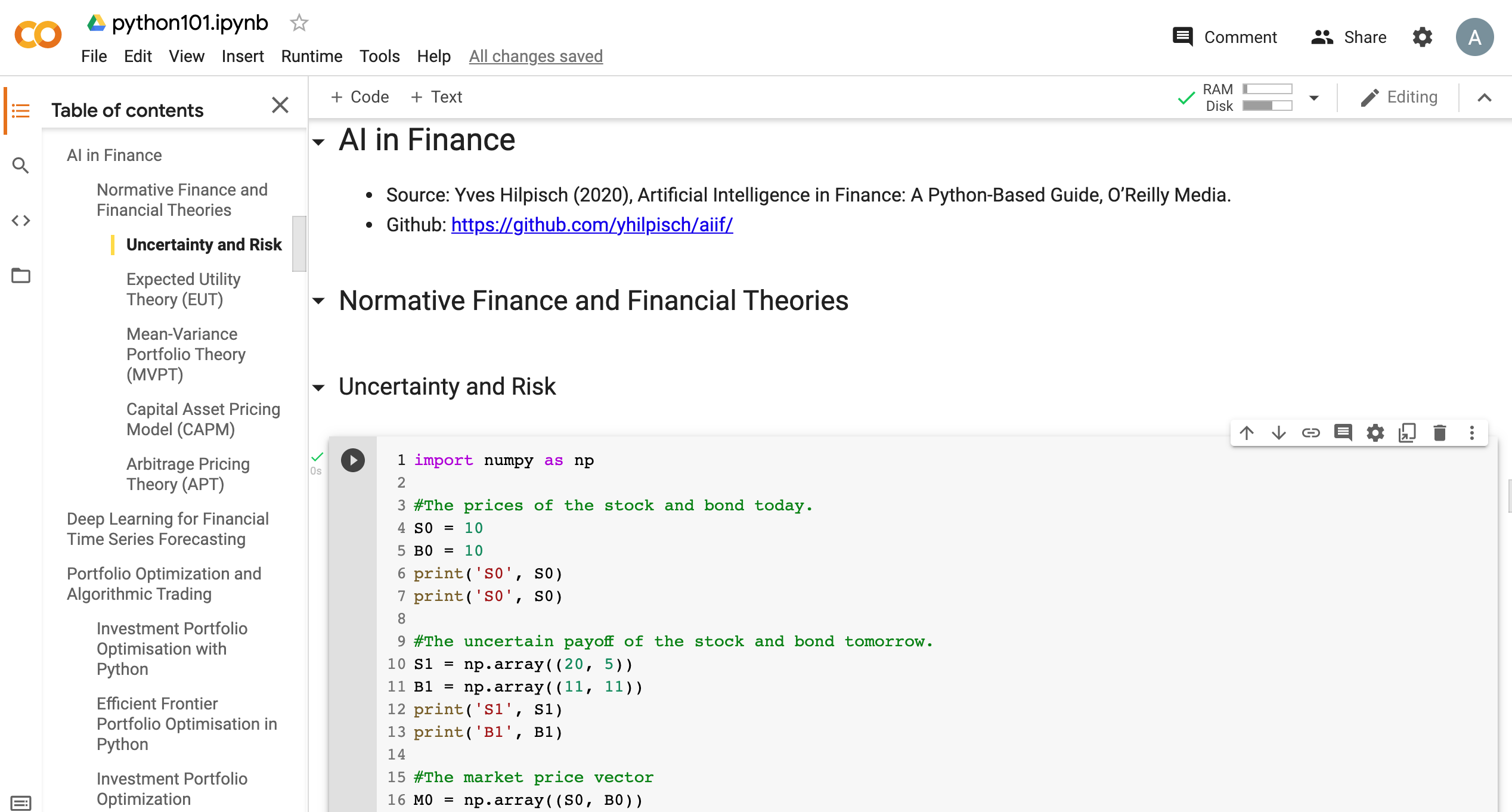 https://tinyurl.com/aintpupython101
48
Python in Google Colab (Python101)
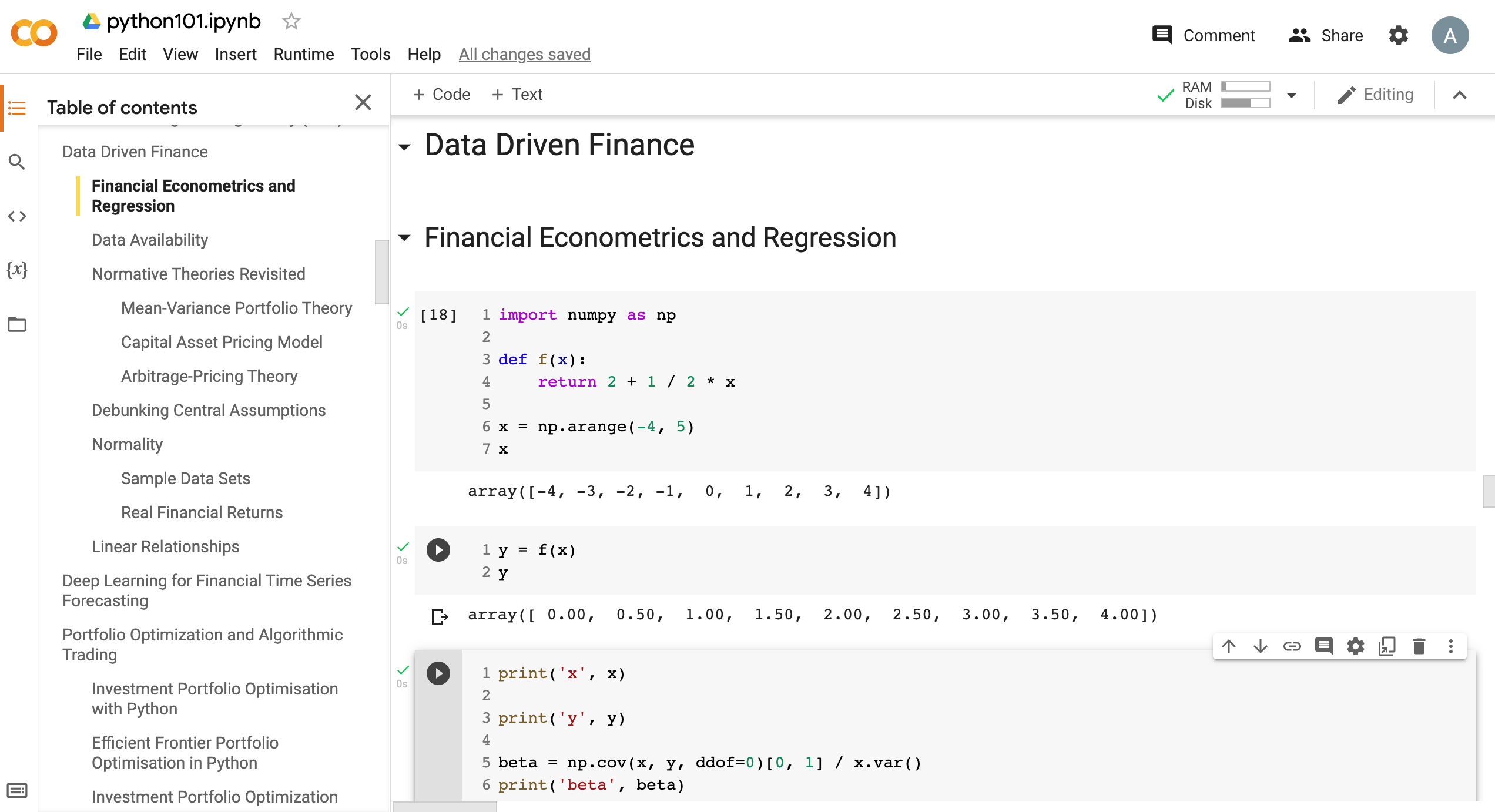 https://tinyurl.com/aintpupython101
49
Python in Google Colab (Python101)
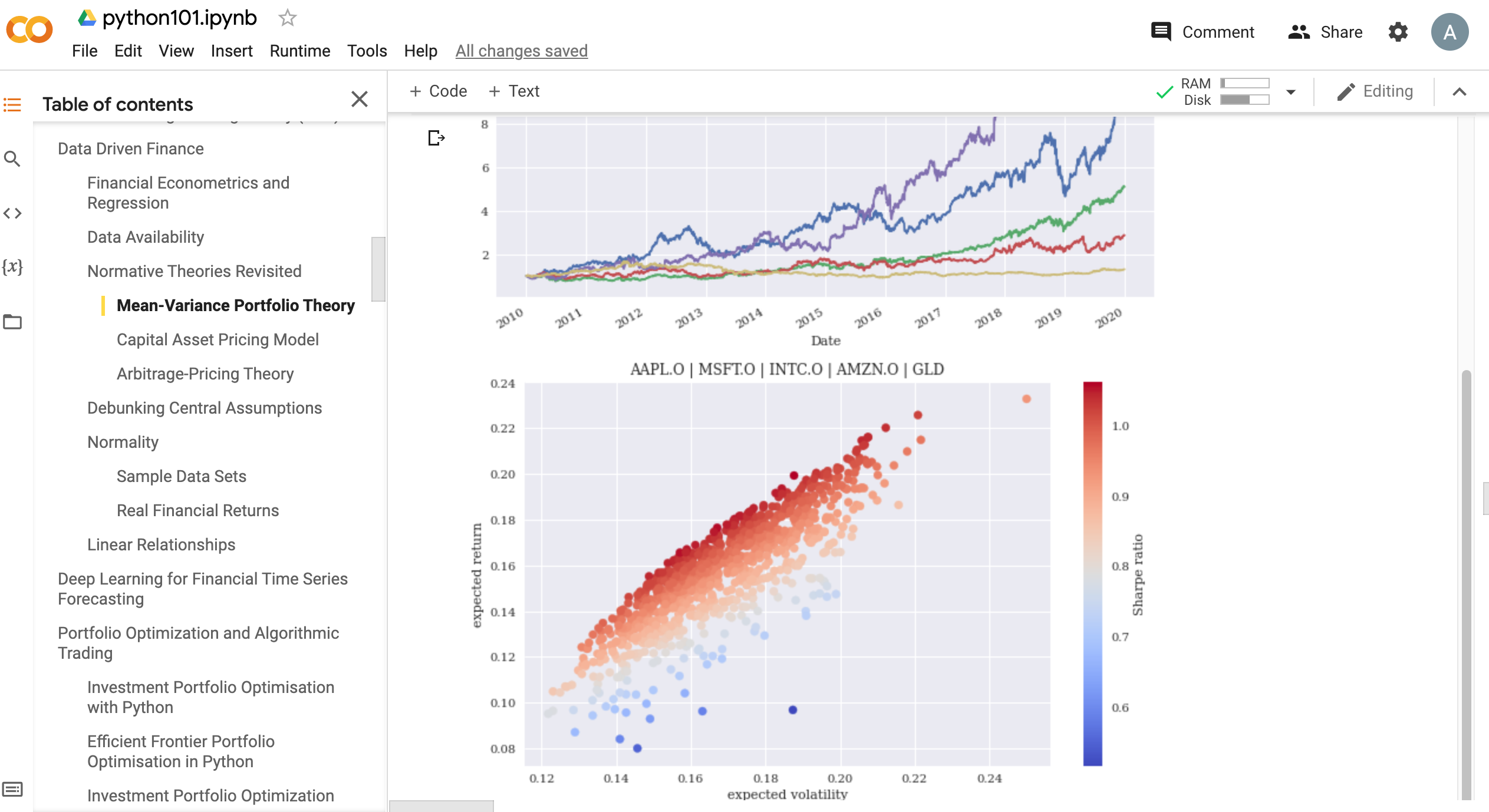 https://tinyurl.com/aintpupython101
50
Python in Google Colab (Python101)
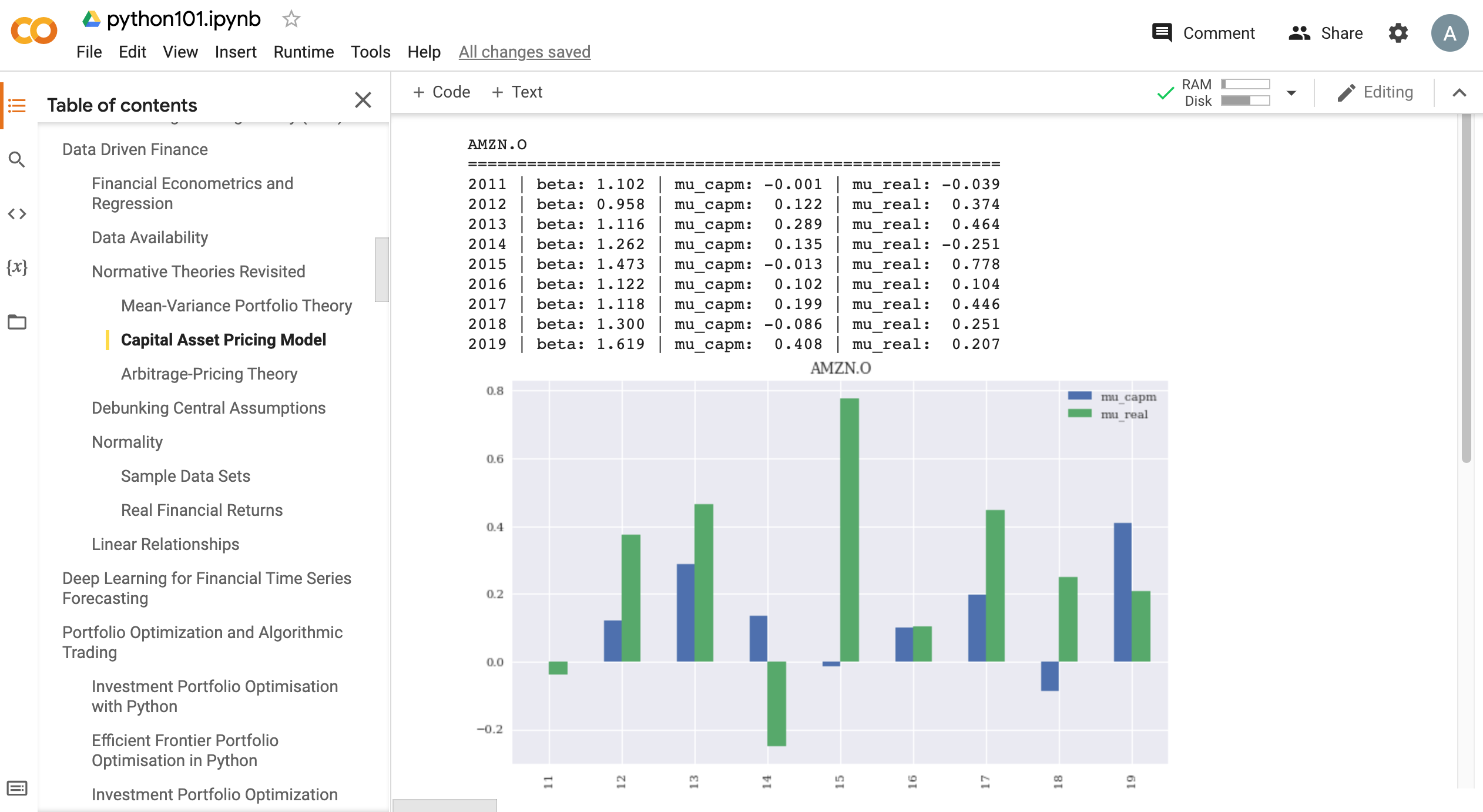 https://tinyurl.com/aintpupython101
51
Python in Google Colab (Python101)
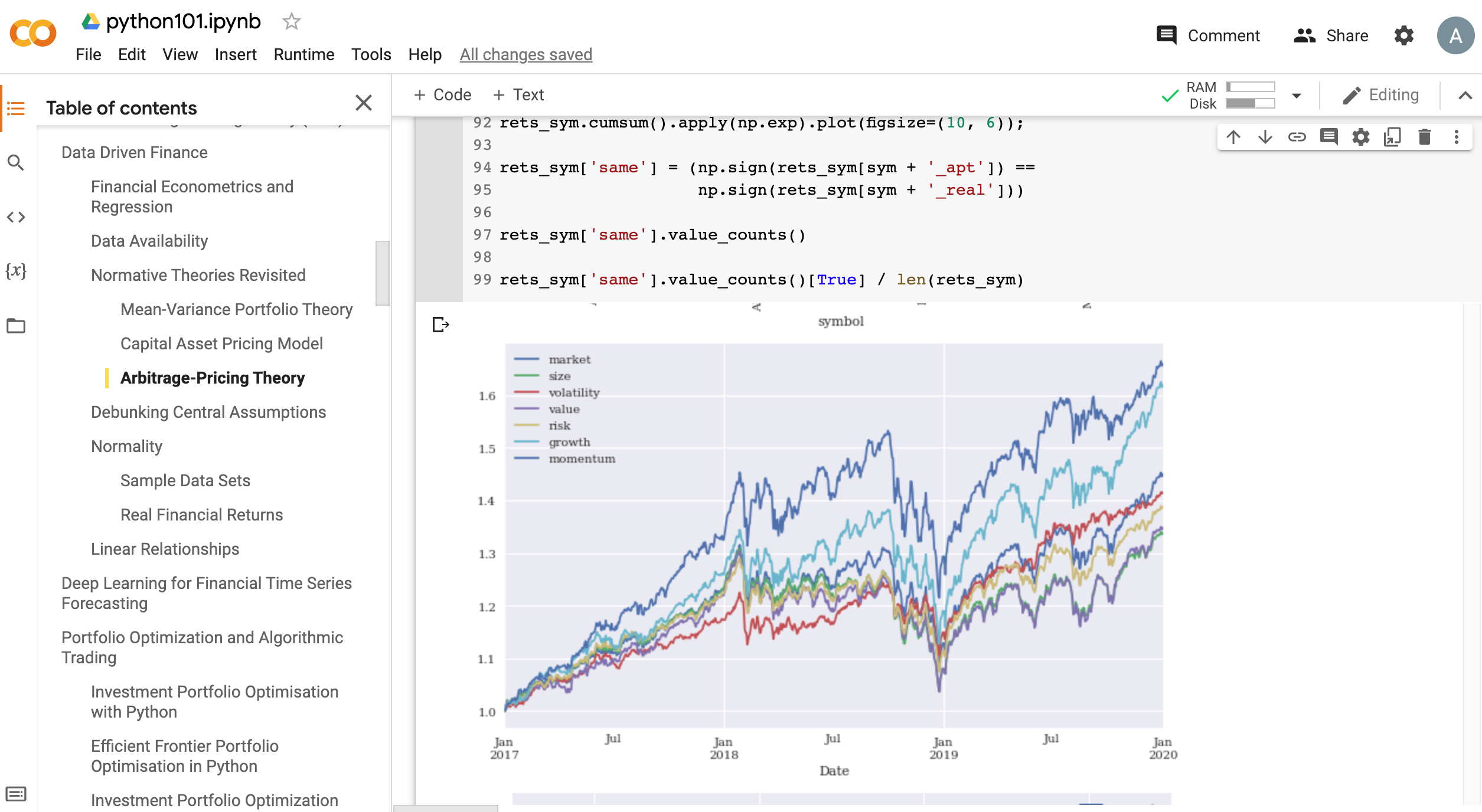 https://tinyurl.com/aintpupython101
52
Python in Google Colab (Python101)
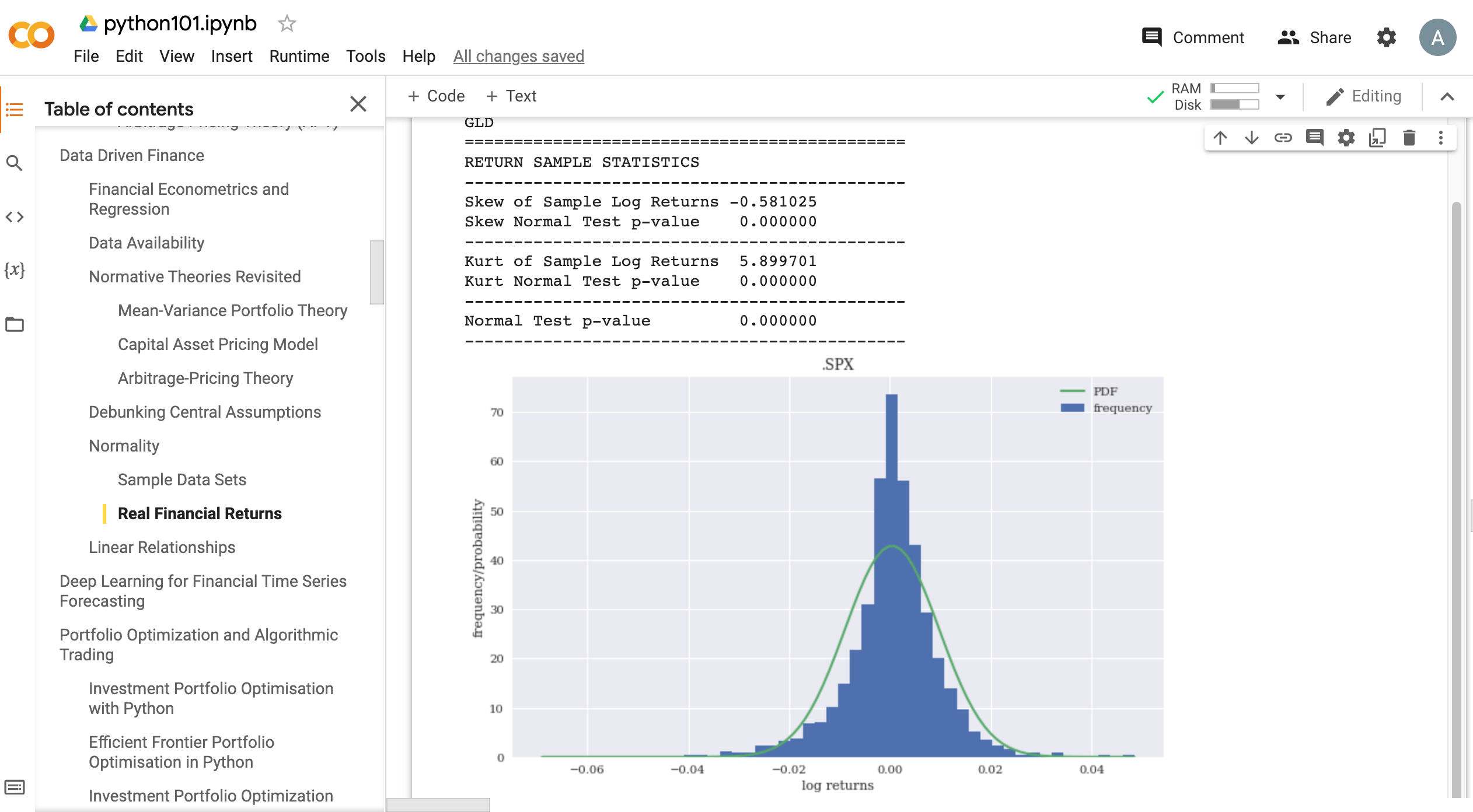 https://tinyurl.com/aintpupython101
53
Python in Google Colab (Python101)
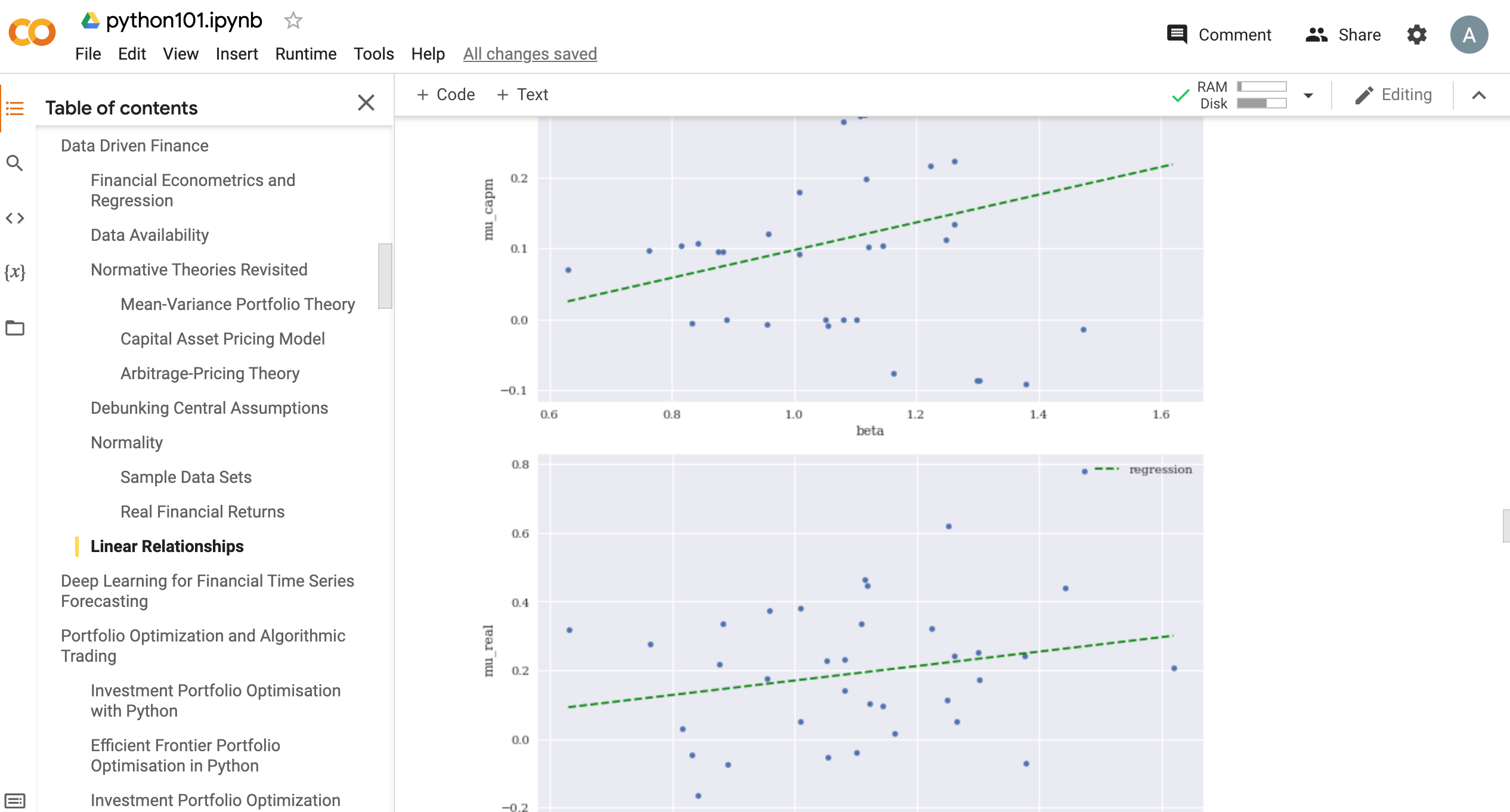 https://tinyurl.com/aintpupython101
54
Summary
Data-Driven Finance
Scientific Method
Financial Econometrics and Regression
Data Availability
Normative Theories Revisited
Debunking Central Assumptions in Finance
55
Source: Yves Hilpisch (2020), Artificial Intelligence in Finance: A Python-Based Guide, O’Reilly Media.
References
Yves Hilpisch (2020), Artificial Intelligence in Finance: A Python-Based Guide, O’Reilly Media, https://github.com/yhilpisch/aiif .
Fishburn, P. C. (1968). Utility theory. Management science, 14(5), 335-378.
Fama, E. F., & French, K. R. (2004). The capital asset pricing model: Theory and evidence. Journal of economic perspectives, 18(3), 25-46.
Markowitz, H. (1952). PORTFOLIO SELECTION. The Journal of Finance, 7(1), 77-91.
Pratt, J. W. (1964). Risk aversion in the small and in the large, econometrics 32, jan.
Ross, S. A. (1976). The arbitrage theory of capital asset pricing. Journal of Economic Theory, 13(3), 341-60.
Sharpe, W. F. (1964). Capital asset prices: A theory of market equilibrium under conditions of risk. The journal of finance, 19(3), 425-442.
Min-Yuh Day (2021), Python 101, https://tinyurl.com/aintpupython101
56